Välkomna
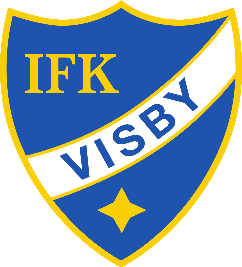 Föräldramöte för PF-13
Agenda 
Laget och ledare 
Träningar under säsongen
Matcher under säsongen
Gotland sommarcup
Ölandscupen
Ekonomin i laget 
Försäljning och kiosk
Övrigt
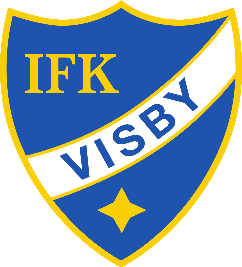 Laget och ledarna
22 aktiva spelar
Vi har kö 

3 ledare
Elin Akkanen
Caroline Gränefjord 
Mikael Rynell
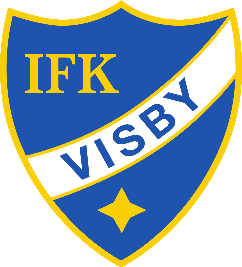 Träningar under säsongen i änget
Vi kommer att träna 2 gånger i veckan, tiderna är ej klara

Skapa en bra utvecklingsmiljö (motivation och lärande)
Addera fys/löpträning till en träning
Knäkontroll
Vi tränar inför match
Kallelse kommer alltid, anmäl i god tid till träningarna
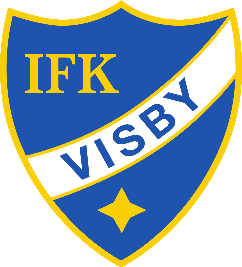 Matcher under säsongen
Matchschema ligger på laget – prenumerera gärna
Vi spelar i två serier barn som fyller 11 år och barn som fyller 12 år 
7 mot 7, 3x20 min
Matcherna är oftast på lördagar 
Laguppställningen kan se olika ut från match till match
Alla får en kallelse till match (i någon av serierna)
Kallelsen kommer om möjligt på söndagen – svara innan onsdag 15.00
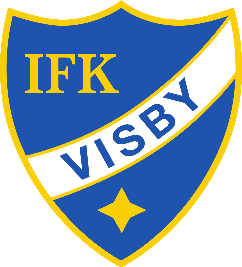 [Speaker Notes: Kan ev. bli ändringar efter onsdagen om vi behöver jämna ut med spelare till de olika lagen]
Fokus på glädje, ansträngning och lärande
Är en av riktlinjerna inom SFF för barn och ungdomsfotboll
Utgångspunkten är omtanke om individen
Långsiktig utveckling är överordnad det kortsiktiga resultatet
Egen utveckling är överordnad jämförelse med andra
I spelet får spelaren ta egna beslut och lära sig av framgågng och motgång
Föräldrar stöttar spelarna men överlåter coachningen till tränarna
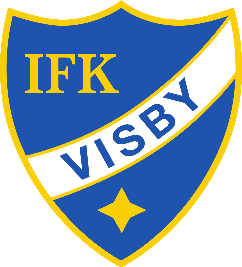 [Speaker Notes: Kan ev. bli ändringar efter onsdagen om vi behöver jämna ut med spelare till de olika lagen]
Gotland sommarcup
Visby 16 – 18 juni 
Rävhagen Visby
2 lag anmälda (pojkar 11 år)
Minst 5 st matcher a 2x20 minuter
Det är bra om föräldrar finns på plats under dagarna
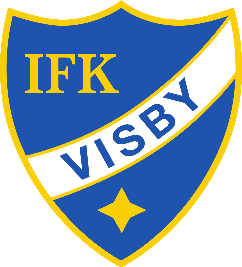 Ölandscupen
Öland 1 – 4 augusti 
Båt till Oskarshamn 1 aug (tidiga) 
Speldagar 2, 3, 4 aug
Båt till Visby 4 aug (sena)
2 lag anmälda (pojkar 11 år)
Föräldrar som kommer med
Stötta med frukost 2 aug
Aktivitet tillsammans på kvällen 2 och/eller 3 aug
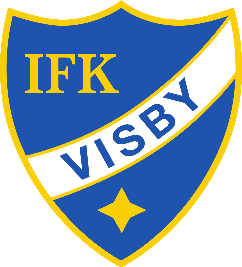 [Speaker Notes: Redovisa hur många spelare som kommer med, idag vet vi att vi blir minst 20 spelare
Hur vi åker
Föräldrarnas ansvar under cupen
Mat under cupen]
Ekonomin i laget
Vi har idag 28 000 kr
Vi har bl.a. fått in pengar via bingolotterna och strandstädning
Idrottsrabatten går till klubben
Behöver fortsätta dra in pengar till laget för framtida cuper och aktiviteter
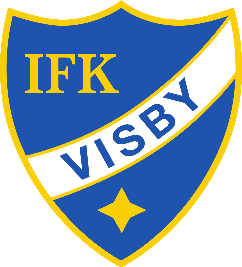 Försäljning och kiosk
Försäljningsansvariga 3 föräldrar höst och 3 föräldrar vår
Vår 2024 (Ludde L, Malte, Max)
Höst 2024 (Ben, Elis, Elmer)
En egen försäljning till laget och en till klubben (idrottsrabatten) 

Kiosk säsongen 2024
Schema finns uppladdat på laget.se under dokument (2 st/match)
Kioskrutiner finns på samma ställe
Starta upp kiosken när vi har samlingstid
Kan du inte, byt med något (eget ansvar)
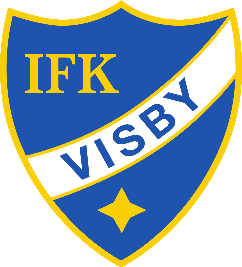 Övrigt
Har ni någon återkoppling till oss?
IFK-kläder  - Intersport 
Fagning på Kneippbyn den 5 maj 
Strandstädning Tofta 12 maj
Andra frågor?
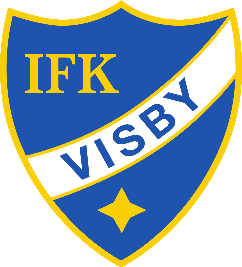 [Speaker Notes: Om vi har nät, gå in på laget och visa dokument osv.]